Three-Dimensional Science Tasks
Analysis and Development
Components of this Module
Session A:  Using Task Evaluation to Understand Dimensionality
Session B:  Developing 3-D Tasks
2
Group Norms
Presume positive intentions
Listen carefully to one another
Be open to new ideas
Be open to productive struggle
Ask questions
Allow a chance for everyone to participate
3
Three-Dimensional Science Tasks
Session A:  Using Task Evaluation to Understand Dimensionality
This session has been modified from professional learning around the Science Task Screeners developed by Achieve
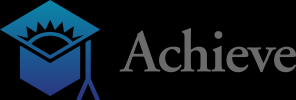 Session Goals
Identify what is valued in tasks 
Use tools to evaluate tasks for key components
5
Why Tasks?
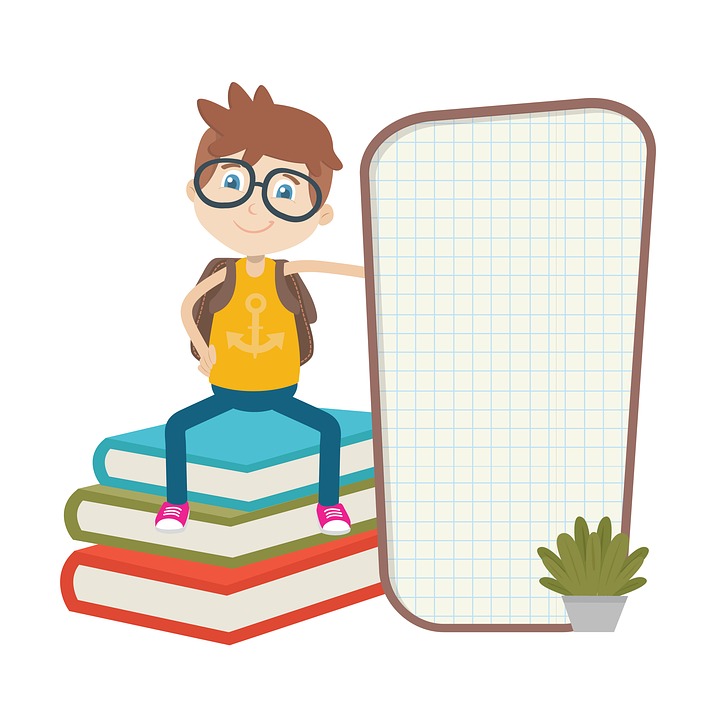 6
3D standards require us to think about assessment differently
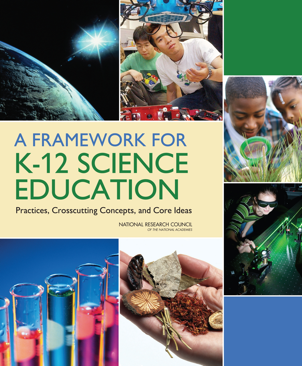 SEPs
DCIs
CCCs
Phenomena and problems!
7
3D standards require us to think about assessment differently.
Shifting what it means for a student to demonstrate they “know science”

“knowing” shifts from recall to using scientific principles, skills, and behaviors to make sense of the world and address real-world problems
Application and reasoning shifts from the expectation for some standards, some students, some performances to all standards, all students, all performances
SEPs
DCIs
CCCs
8
Why Tasks?
Tasks elicit sense-making and problem-solving by focusing strongly on reasoning through the use of scientific and engineering evidence, models and principles.
9
Common Perspectives
As we begin to clarify our thinking about 3D performances, let’s explore some common perspectives...
10
Trade-Offs
Jack and Jill are discussing new 3D science assessments, and have run into some issues balancing different considerations for their tasks. They disagree about the “right” trade-offs to make to support all students, although they have a shared overall vision for science education for all students.
11
Thought Experiment #0
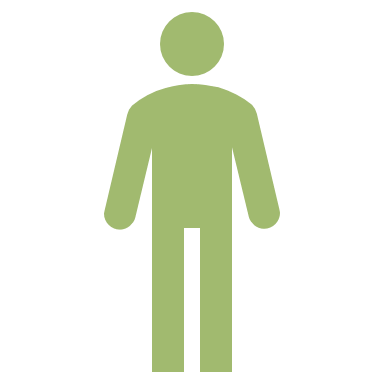 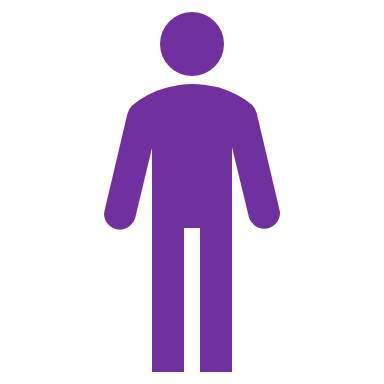 Jack
Jill
Do you agree with Jack or Jill?


1.	Think.
2.	Choose.
3.	Write.
4.	Share.
5.	Discuss.
12
[Speaker Notes: ~30 minutes,]
Thought Experiment #1
Jill
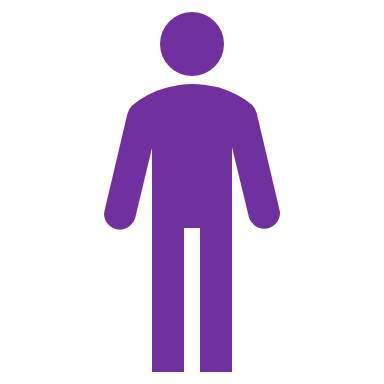 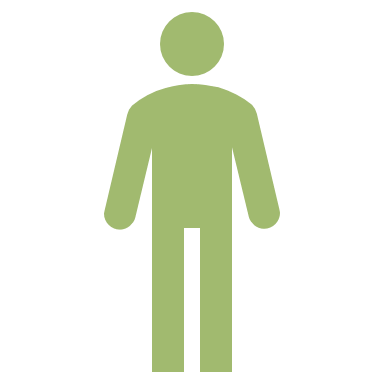 Jack
“I think phenomena are useful for students in instruction, but are not necessary in assessment--they are a ‘nice-to-have’ not a ‘must-have’. ”
“Phenomena and problems are essential in 3D assessments.”
Do you agree with Jack or Jill?
13
Thought Experiment #2
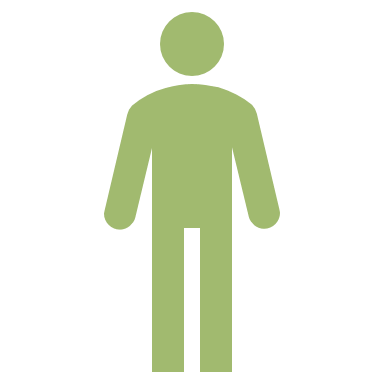 Jack
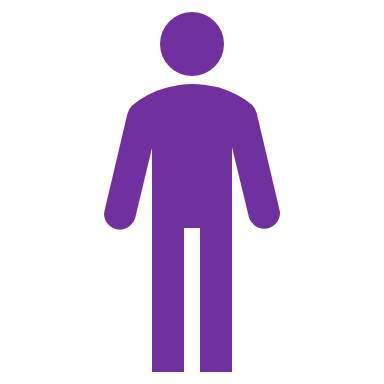 Jill
“I care most about whether students can flexibly make sense of different kinds of phenomena and problems, using the DCIs, SEPs, and CCCs as needed.”
“I care most about whether students learned what they were supposed to, as described by the standards (grade-specified PEs, SEPs, CCCs, DCIs).”
Do you agree with Jack or Jill?
14
Thought Experiment #3
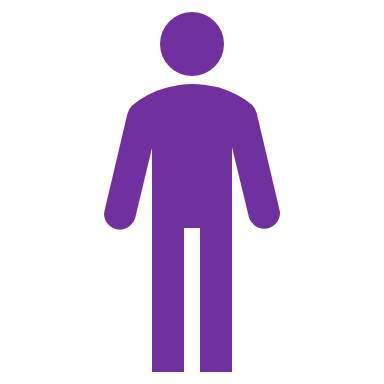 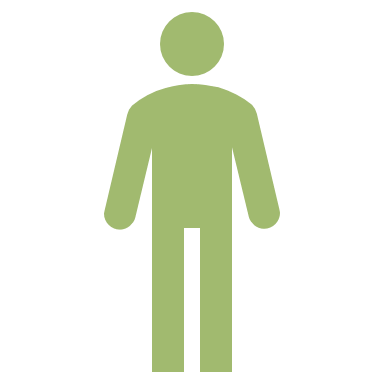 Jack
Jill
“Assessments need to be designed to specifically elicit each targeted dimension--the specific CCC, DCI, and SEP elements that we want to surface.”
“If we focus on sense-making in assessments, the three dimensions will naturally emerge in student performance/responses.”
Do you agree with Jack or Jill?
15
Thought Experiment #4
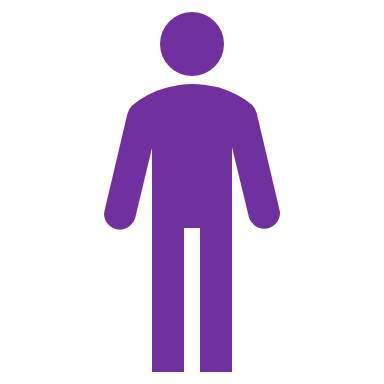 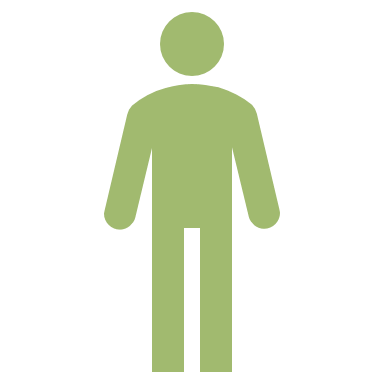 Jack
Jill
“It is more important that assessments value student agency, identity, and interest because they will never use the targeted science ideas if learning isn’t meaningful to them.”
“It is more important to assess the SEPs, DCIs, and CCCs, even if that means trading off factors like student interest, because that is how we ensure all students have the tools they need to engage with the world.”
Do you agree with Jack or Jill?
16
Thought Experiment #5
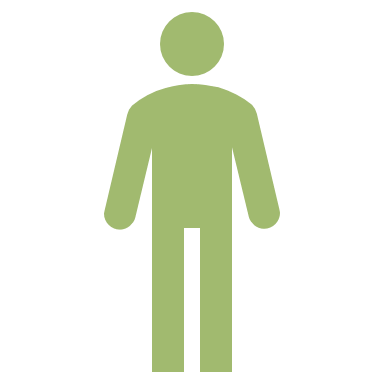 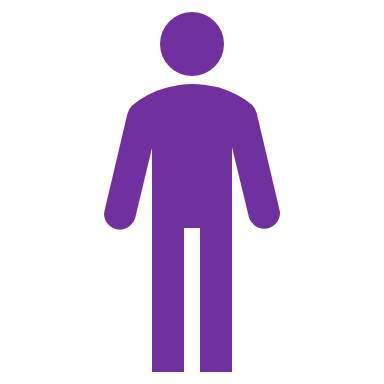 Jill
Jack
“It’s important that all tasks happen in a disciplinary context, but it’s okay if a task only requires students to use practices and crosscutting concepts.”
“It’s important that every task require students to use science core ideas.”
Do you agree with Jack or Jill?
17
Thought Experiment #6
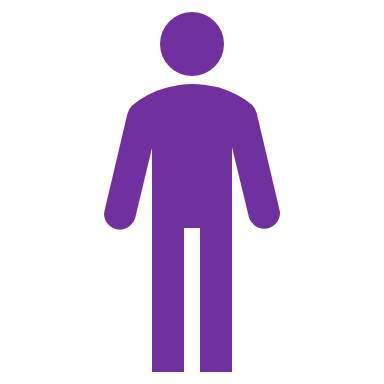 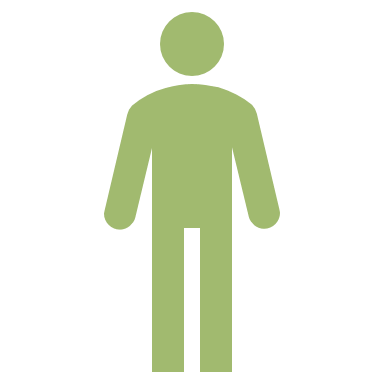 Jill
Jack
“A task only counts as assessing the dimensions if the student understanding elicited is grade-appropriate.”
“The DCI needs to be grade-appropriate, but the other dimensions can be present at lower levels of sophistication.”
Do you agree with Jack or Jill?
18
Where did we land?
There are a range of different perspectives about what is most important to elicit from students.
Some of these perspectives are driven by different assessment purposes. 
Some of them are grounded in more personal philosophies. 
In a system of assessments, we can balance these goals. 
It is important to keep these differences in mind as we are thinking about features of good assessments because these differences can shape the “flavor” of an assessment.
19
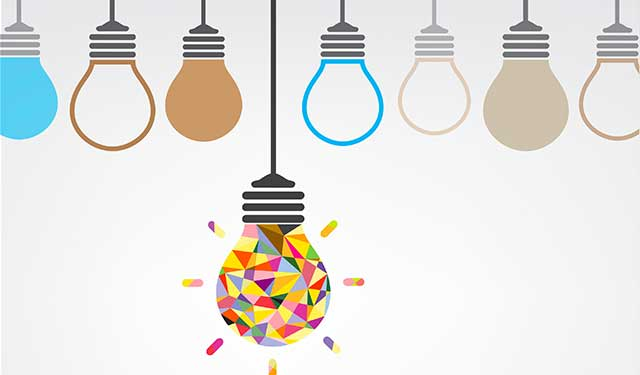 Solving real world problems
flexible, creative reasoning
figuring out phenomena
engagement and decision making
Transfer
Equity
three dimensions
It is important that assessments truly measure what we value in student performance
20
What features currently drive our thinking about assessments?
You have three tasks. By yourself:
Work through each task as a student might 
For each task, Jot down what you like about the task and what concerns you about the task.
Based on your initial evaluation of these tasks, order the tasks 
Make notes about what patterns in the tasks are driving your decisions.
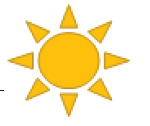 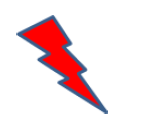 21
Group Task
With your group, construct an argument for the “right” order of the tasks on chart paper. In your argument, make sure you include:
The order your group agreed upon
An alternative order you considered
Your evidence and reasoning for why the order you agreed on is right
Summary of the top 3-5 features that drove your decision making as a group.
22
Share Out
What criteria did your group use to order your tasks?
23
Up to This Point
Identified what we value in assessments through the Thought Experiments
Analyzed tasks to determine what our valued criteria may look like
24
Pre-screening tasks!
Phenomena
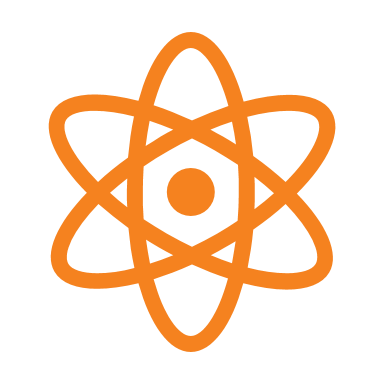 Reasoning/Sense-making
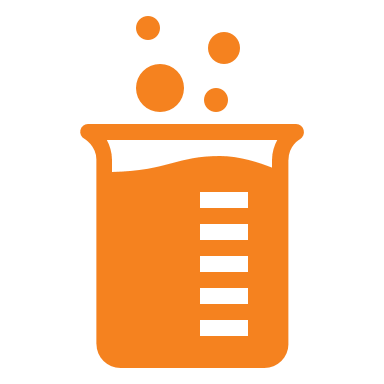 Three Dimensions
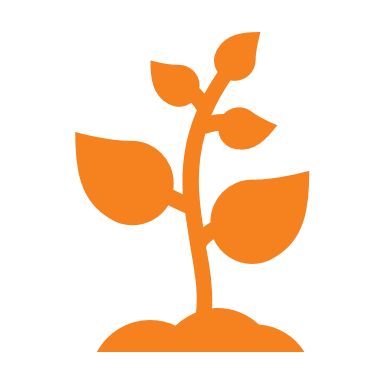 25
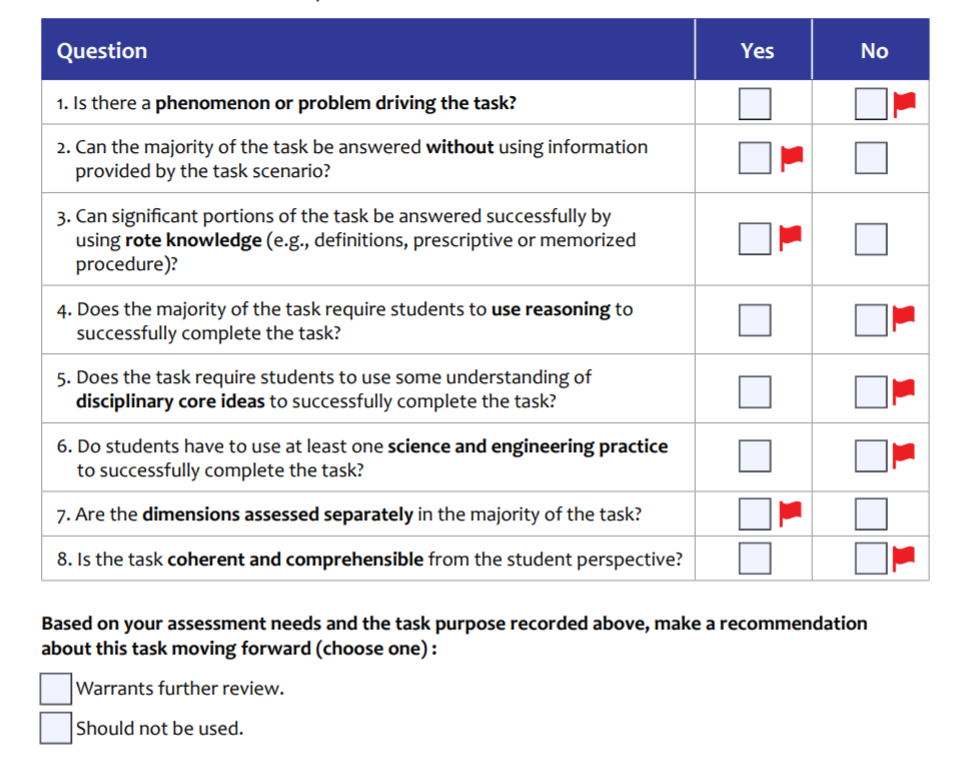 Checklist
26
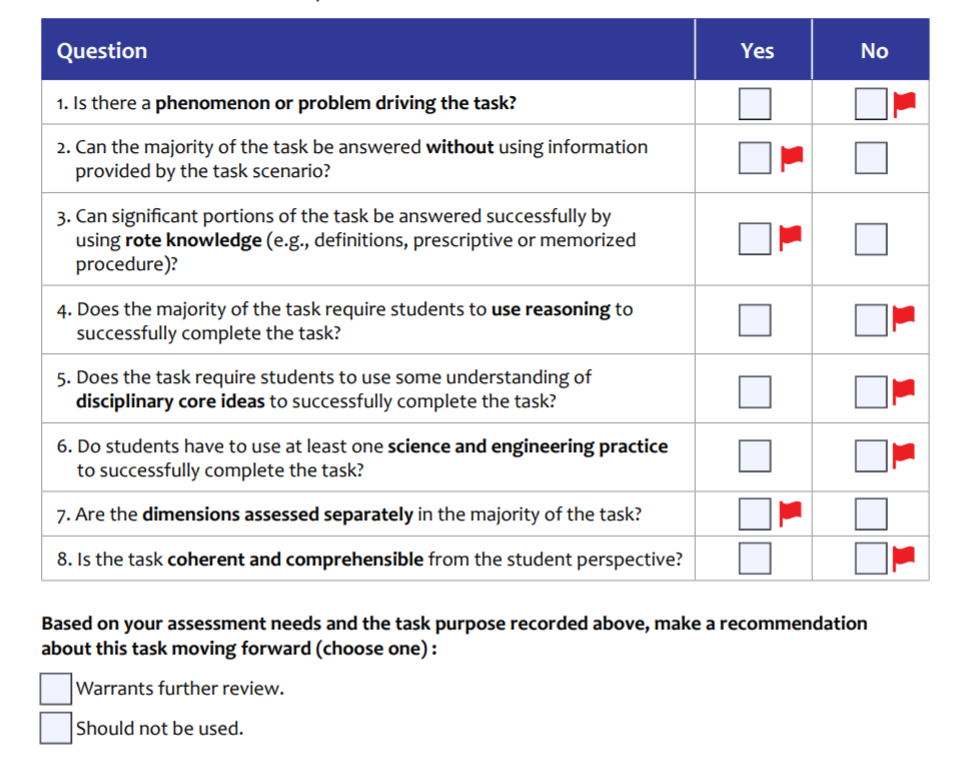 Annotated Checklist
This tool is used at the task level.
At this stage, don’t worry yet about grade-appropriateness
Watch out for red flags!
27
Modeling Felix’s Jump
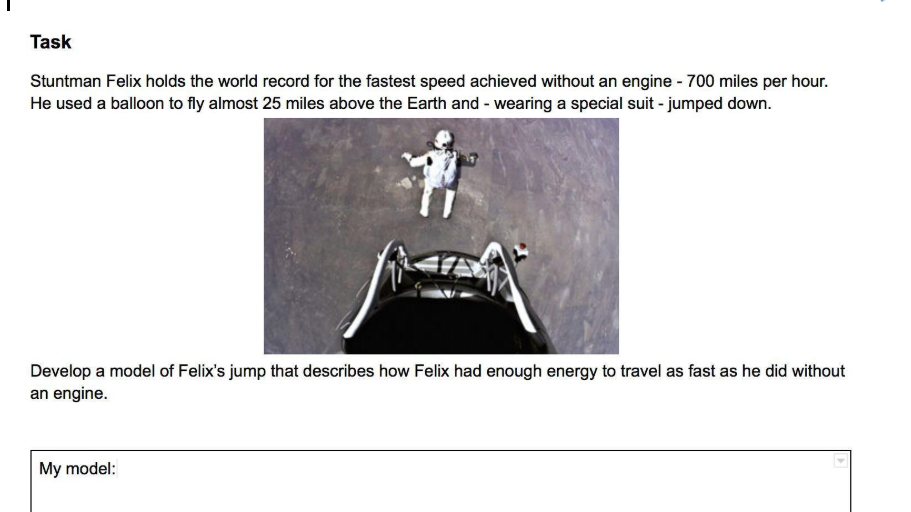 28
28
Verdict?
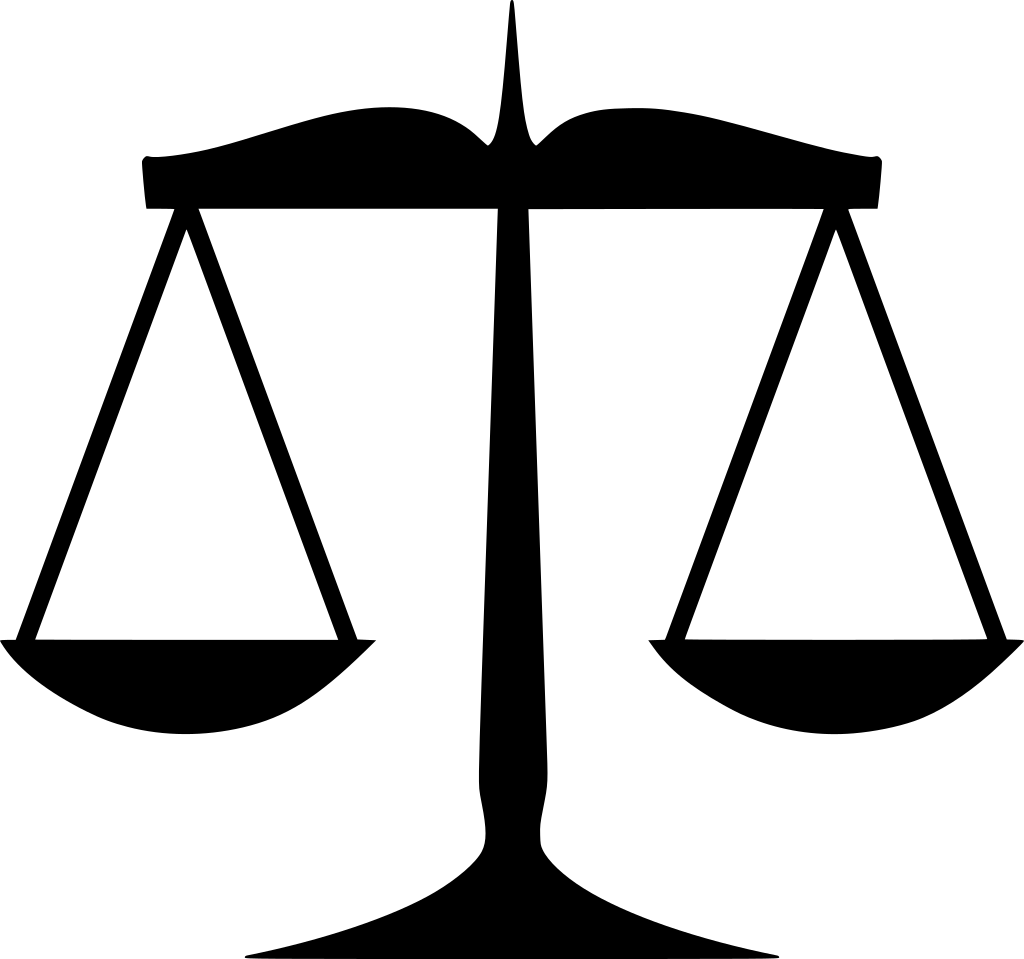 29
Next Step?
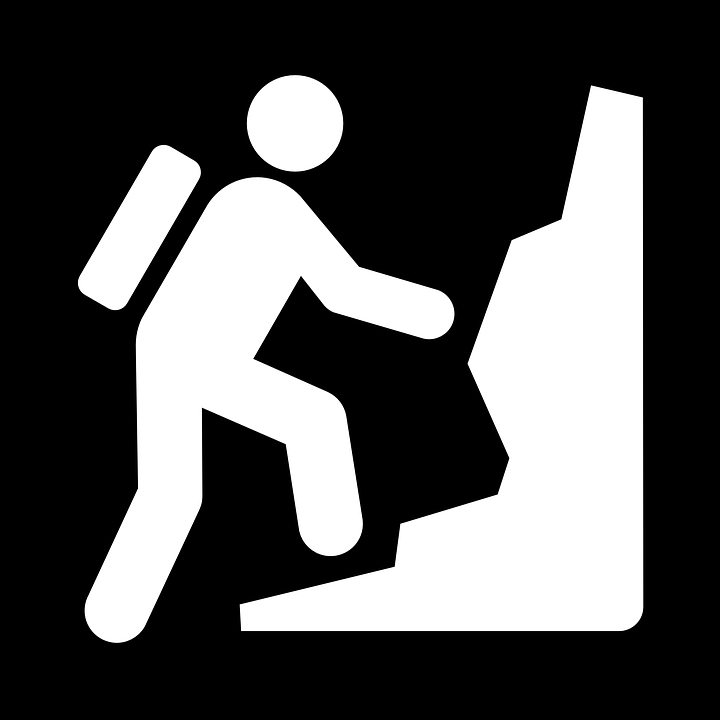 30
Task Screener
Use after a task has been deemed warranting further review.
Provides further look around 4 criteria
High-quality scenarios around a phenomenon or problem to solve
Sense-making using the 3 dimensions
Fairness and equity
Support intended targets and purpose
31
Task Screener
Using Natural Hazards

Each group will focus on one indicator
Evaluate the task for your indicator
Jigsaw with other groups
32
Verdict?
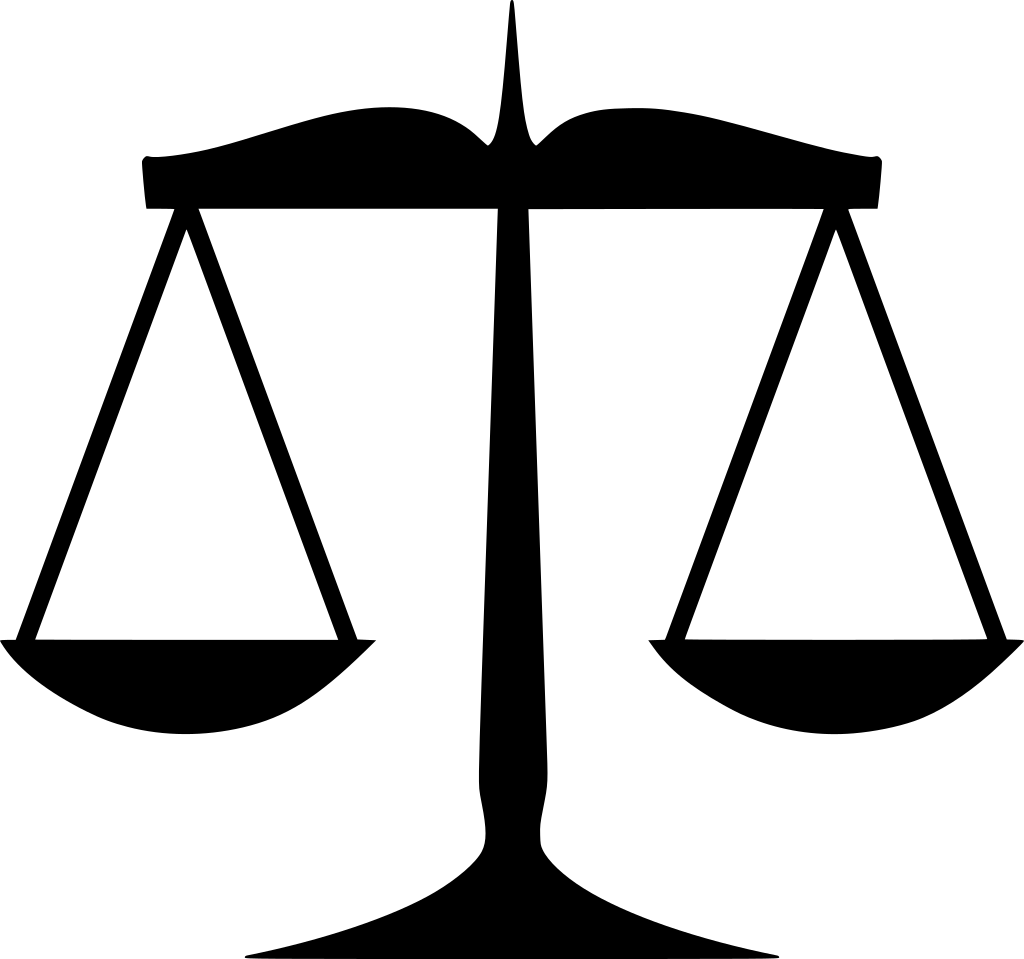 33
Where to Find these tools?
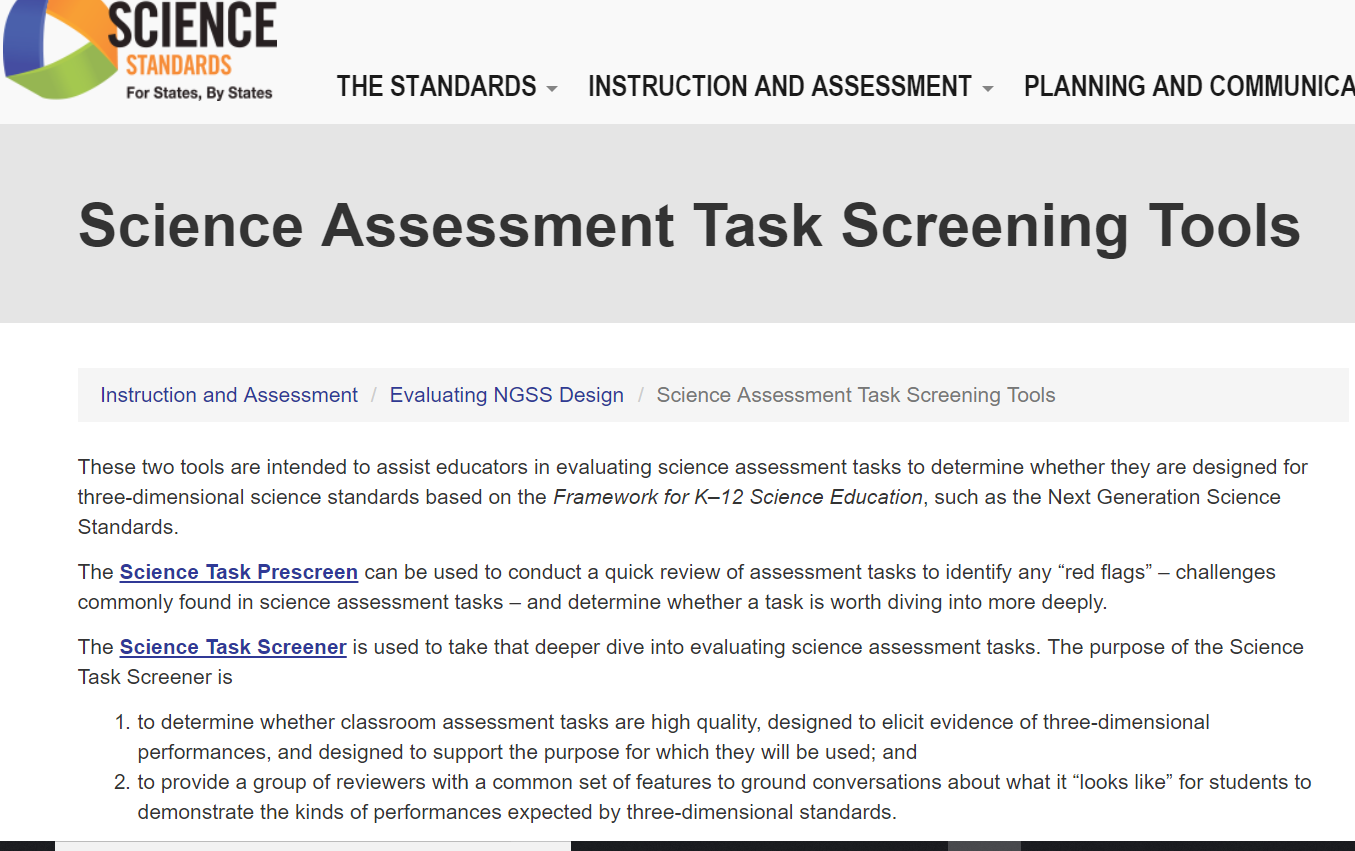 https://www.nextgenscience.org/taskscreener
34
Task Annotation Project
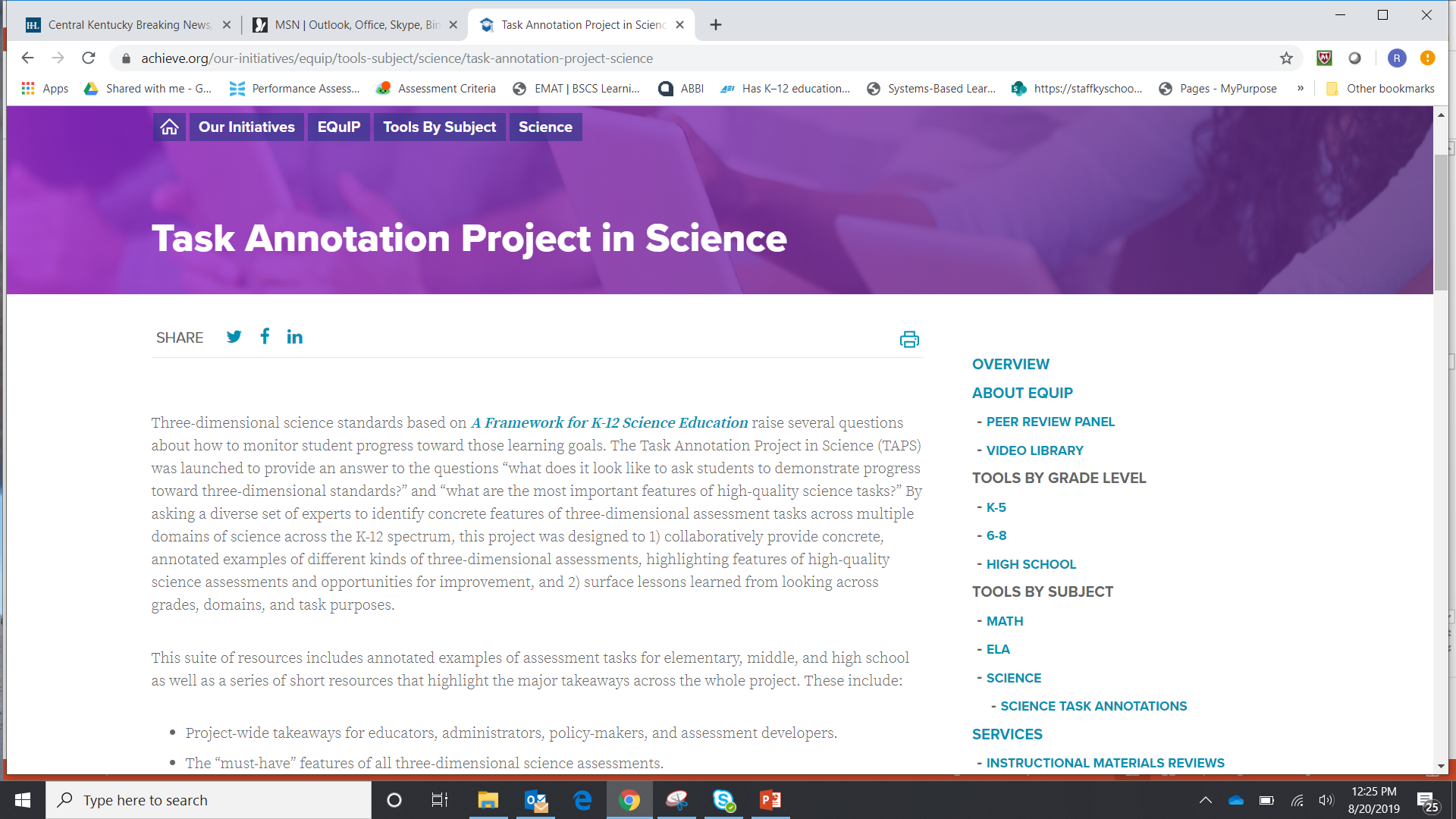 https://www.achieve.org/our-initiatives/equip/tools-subject/science/task-annotation-project-science
35
In this Session
We’ve identified what is valued in tasks
We’ve used tools to evaluate tasks for key components
36
Three-Dimensional Science Tasks
Session B:  Developing 3-Dimensional Tasks
Modified from Bell, P., & Morrison, D. (2017). How to Craft a Three-Dimensional Classroom Science Assessment. [OER Professional Development Session from the ACESSE Project] Retrieved from http://stemteachingtools.org/pd/SessionD
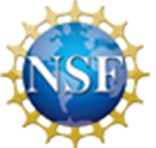 37
Session Goals
Develop 3D Learning Performances as lesson-level learning goals related to unit-level bundles of performance expectations
Craft a 3D classroom assessment focused on a specific 3D learning performance for formative use
Engage in peer review to study and refine “3dness” of our drafted assessments
38
3D Formative Assessment
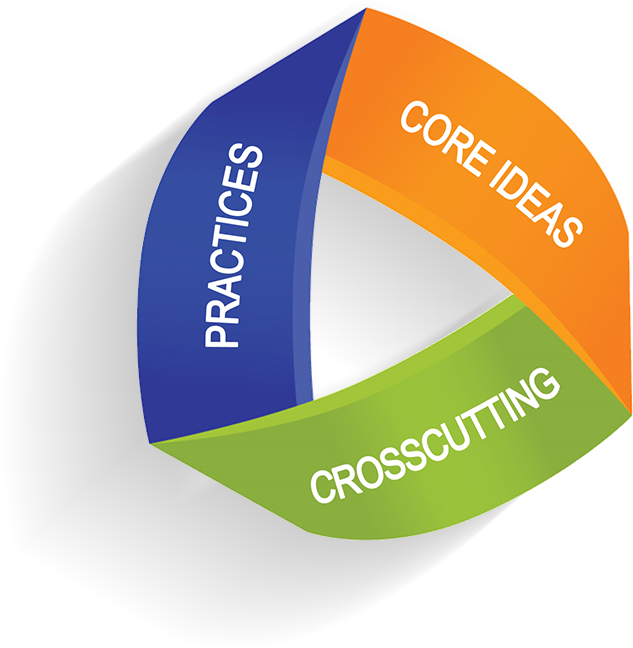 39
Formative Assessment
“A planned, ongoing process used by all students and teachers during learning and teaching to elicit and use evidence of student learning to improve student understanding of intended disciplinary learning outcomes and support students to become self-directed learners.”
— Formative Assessment for Students and Teachers (FAST) SCASS, 2017, p. 2

Goes beyond educational standards.Includes all instructional outcomes.
40
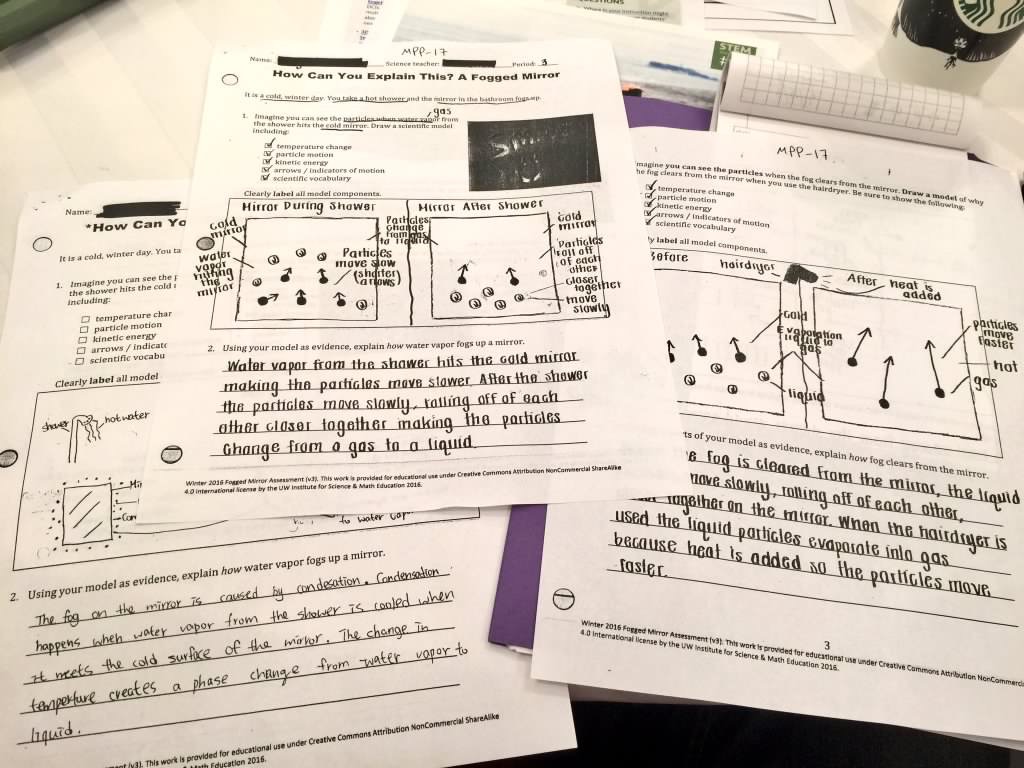 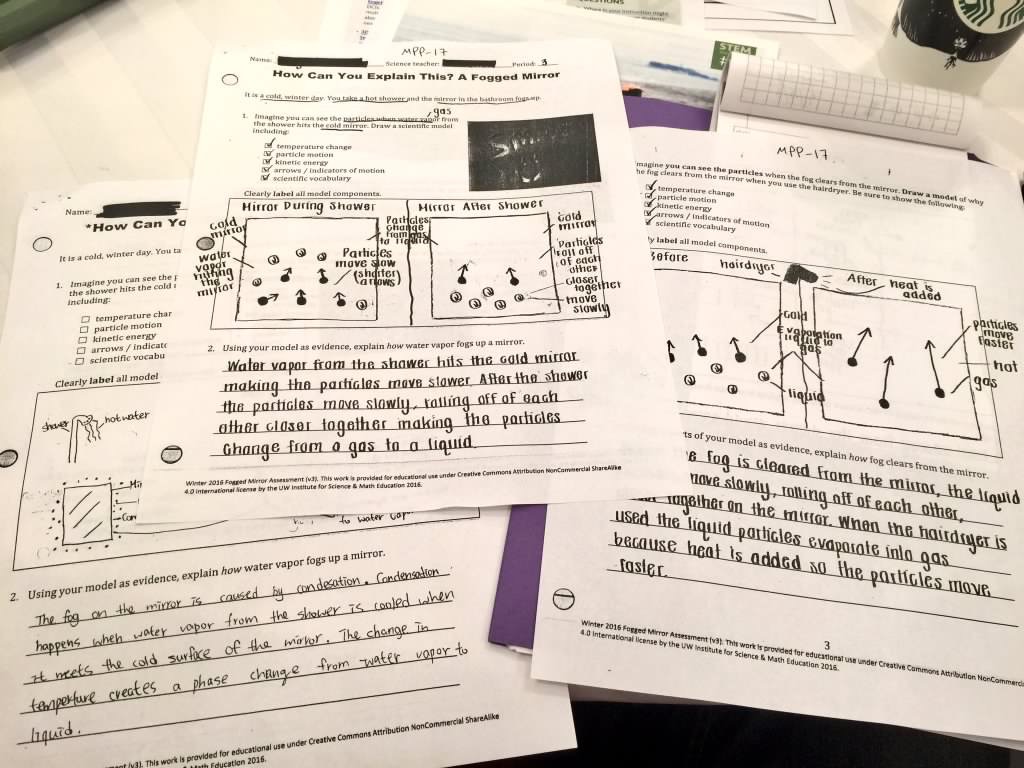 Formative Assessment Examples
41
3D Assessment Tasks
Should have multiple components that include connected use of different science and engineering practices focused on application of interconnected disciplinary ideas and crosscutting concepts; 
Address progressive nature of learning by providing info about where students fall on a continuum between expected beginning and ending points in a given unit or grade; and
Include an interpretive system for evaluating range of student products that are specific enough to be useful for helping teachers understand the range of student responses and provide tools for helping teachers decide on next steps in instruction.
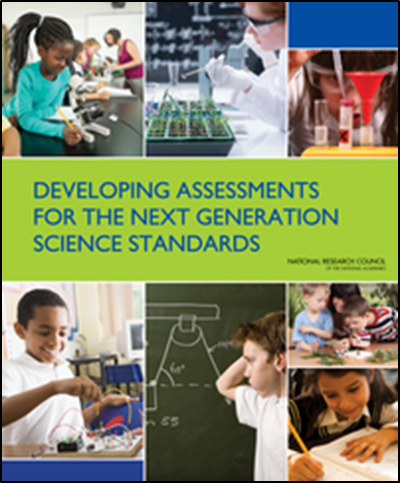 42
The Formative Assessment Process(Adapted by Simpson & McCulloch from Ruiz-Primo & Furtak, 2007)
Clarify 
Intended
Learning
Elicit 
Evidence
Interpret 
Evidence
Act on
Evidence
43
Unit Assessment Sequences
Diagnostic
Pre-Test
Formative
(e.g., Daily Assessment)
Formative (e.g., Presentation)
Formative
(e.g., Classroom Conversation)
Formative
(e.g., Small Group Conversations)
Summative
End-of-Unit
(graded)
Background Resource: Seeing Student Learn Science
44
3D Learning Performance Sequence
Break down unit 3D learning goals (from a bundle of PEs) into more lesson-level 3D learning performances (LPs)
“The Bundle”
Formative Assessment Opportunities
Summative Assessment
LP = Learning Performance (at lesson level)
UP = Unit Performances related to the bundled PEs
Background: nextgenscienceassessment.org
45
Discussion
How do/might you use sequences of embedded formative assessment opportunities—of different kinds—in your teaching of a unit?
46
Approaching Learning and Teaching from a 3D Perspective
47
Develop a personal 3D learning performance…..
Select one of your favorite hobbies & think of a big learning goal that matters—a performance expectation
	PE:  Double-spin juggling of three pins using both hands

1. Unpack the important piece of core knowledge that is needed to do that
	How “hard” to flip a juggling pin to get 2 rotations for a given arc
2. Unpack a practice that demonstrates that they know that piece of knowledge (knowledge-in-use)
	Repeated, single-hand double flipping of a juggling pin
3. Unpack a cross-cutting concept learned as well
	Hand-eye coordination that relies on peripheral vision & timing

My 3D Learning Performance:  “The learner is able to double flip a pin over-and-over in one hand while looking away.”
48
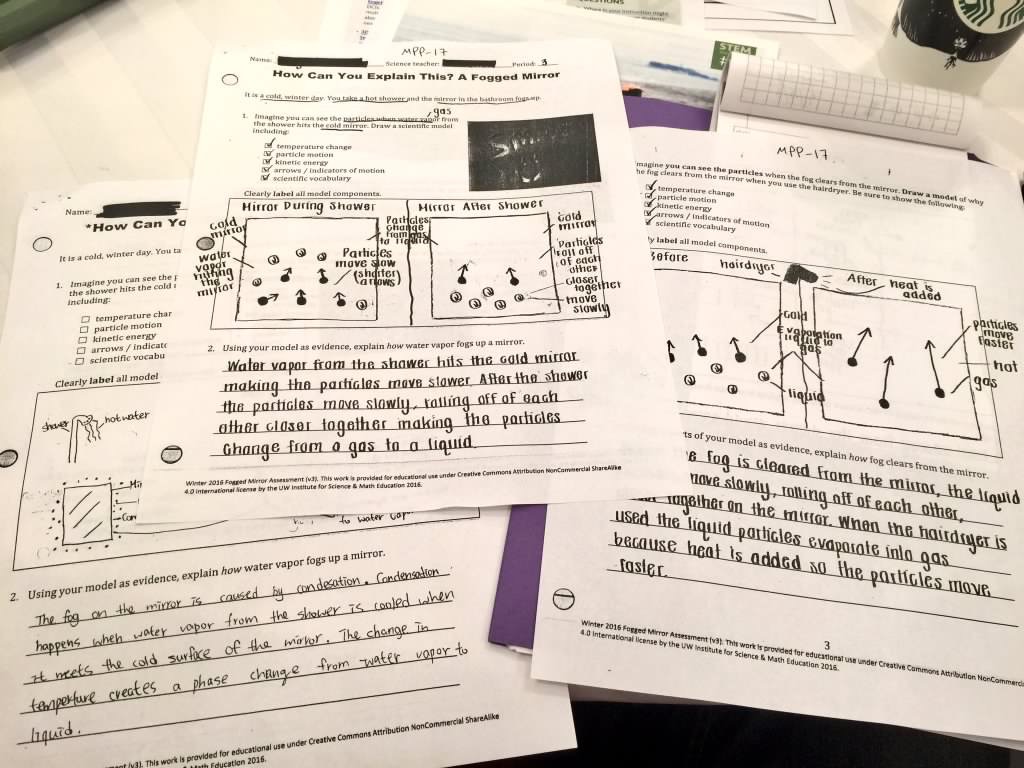 Formative Assessment Examples
49
Crafting a 3D Task
Product: 3D Task (5-20 min task)
Assessment Development Process: 
Select a target DCI component for a given classroom lesson or learning experience. 
Identify SEP component and CCC component to focus on. 
Define a 3D Learning Performance for a specific classroom lesson or learning experience. 
Brainstorm and workshop possible scenarios for eliciting student understanding. Select one to use that is fair for non-dominant students (e.g., ELLs). 
Write 2D/3D questions for the selected scenario. 
Imagine (or collect) student responses (limited, partial, full understanding). 
Share, review, and revise using workshop approach.
50
STEP 1:  Identify a DCI Component
Explore the PEs and identify a DCI component (or perhaps two) that is a learning goal for a lesson or activity of interest. Focus on a specific piece of the DCI. Start small. Think about your instructional unit. Pick a conceptual idea (or “nugget”) that is challenging for students to learn—yet crucial.
51
Standard MS-PS1-4
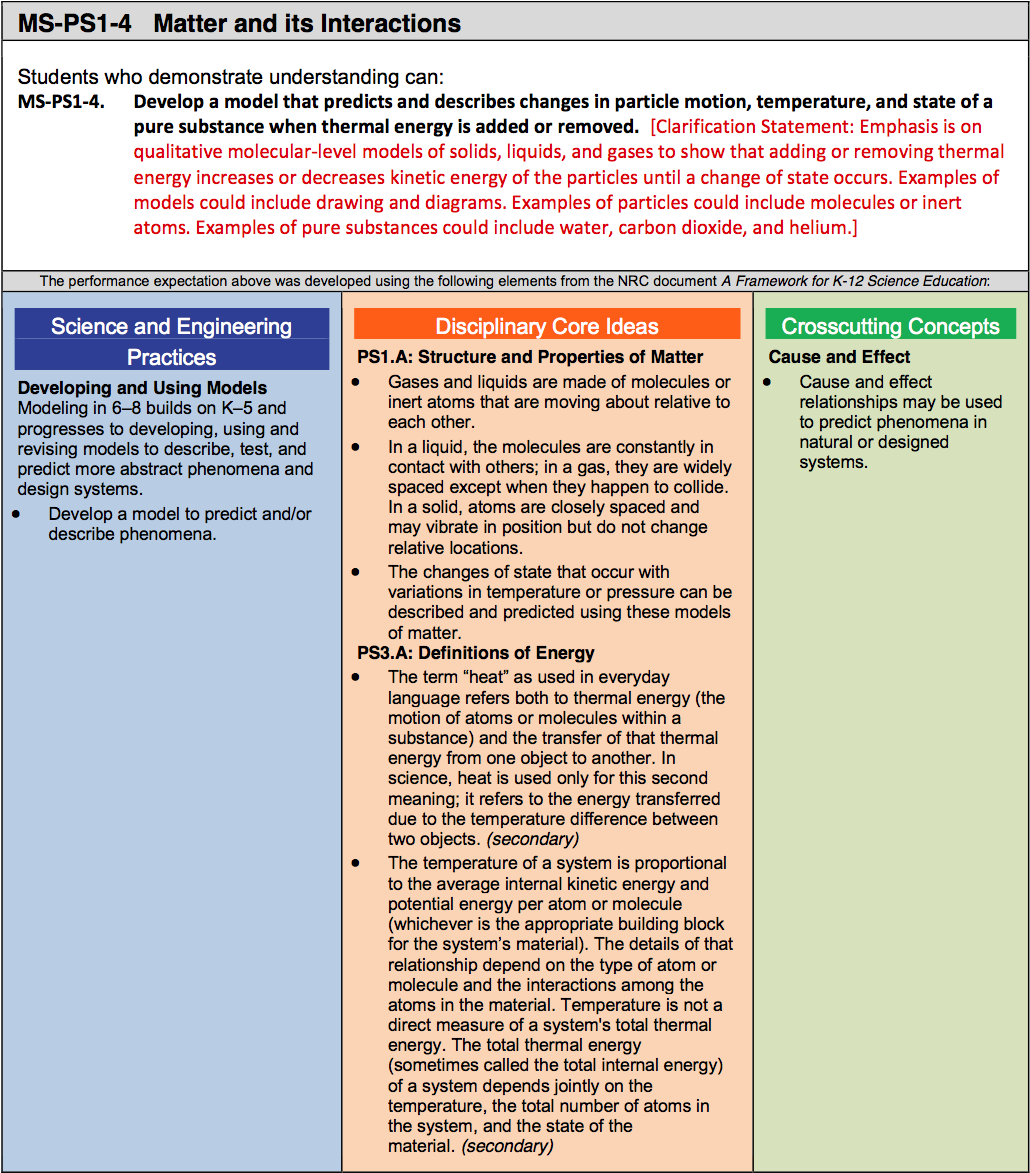 52
STEP 2a: Identify A Component of a Science & Engineering Practice
Use science and engineering practices task formats
Examine the task formats for your chosen focal practice(s).
Choose a specific task format for your question / item.
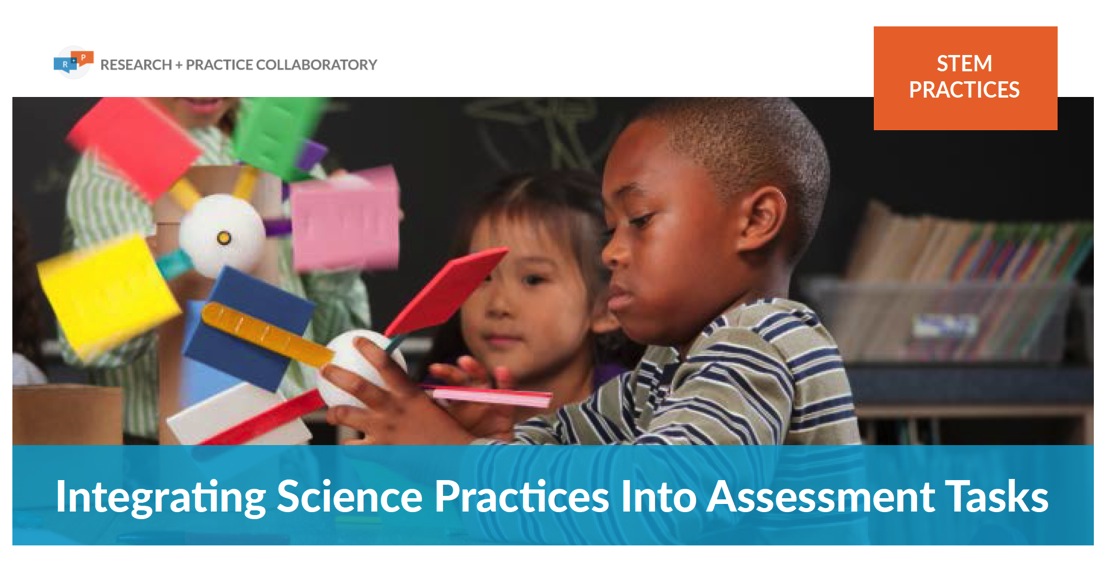 53
STEMteachingtools.org/brief/30
Task Formats for Science & Engineering Practices
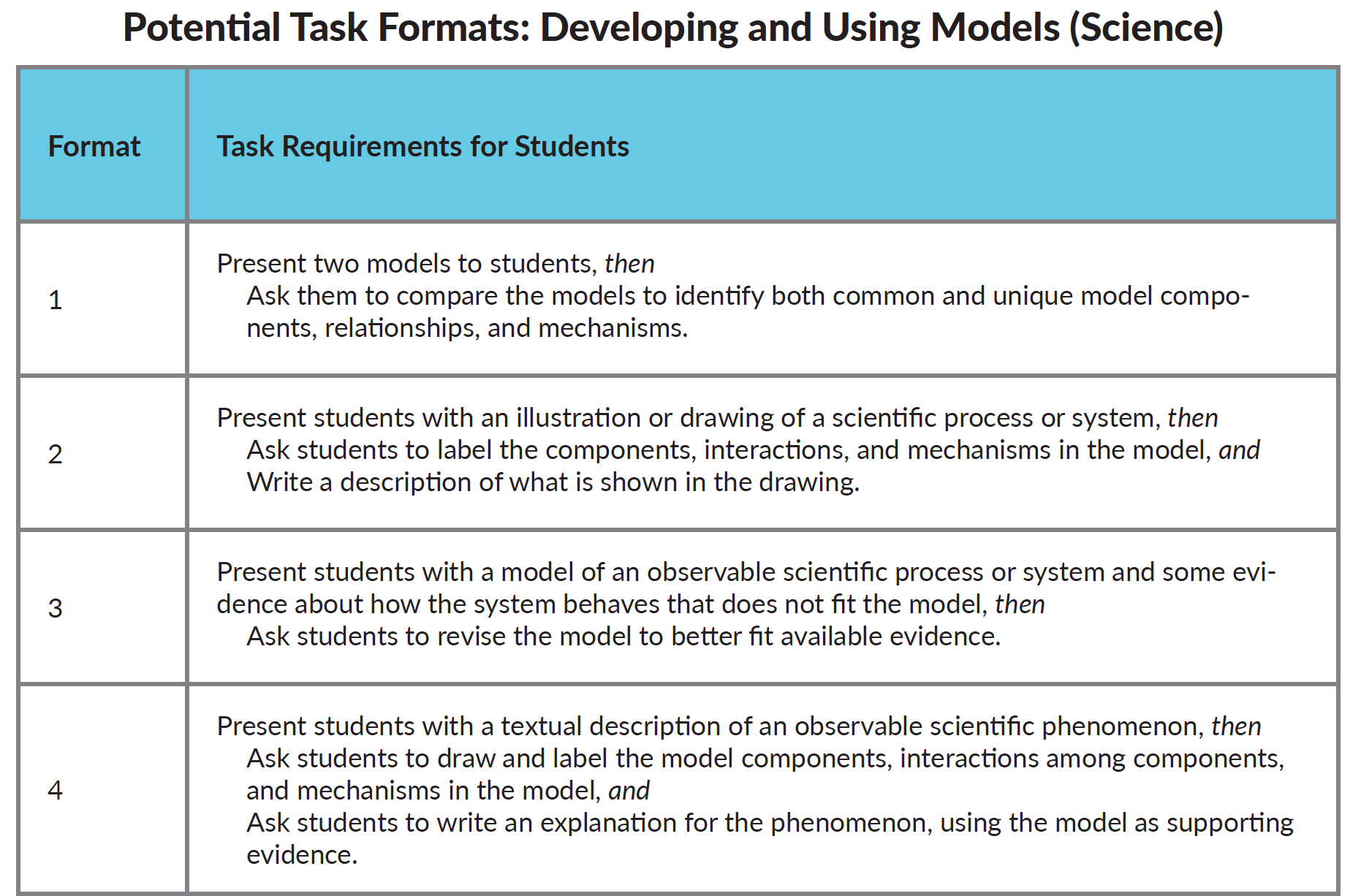 54
STEP 2b: Identify a Crosscutting Concept Component
Use crosscutting concept prompts
Examine the CCC prompts for your chosen focal CCC(s)
Choose a specific prompt for your question/item
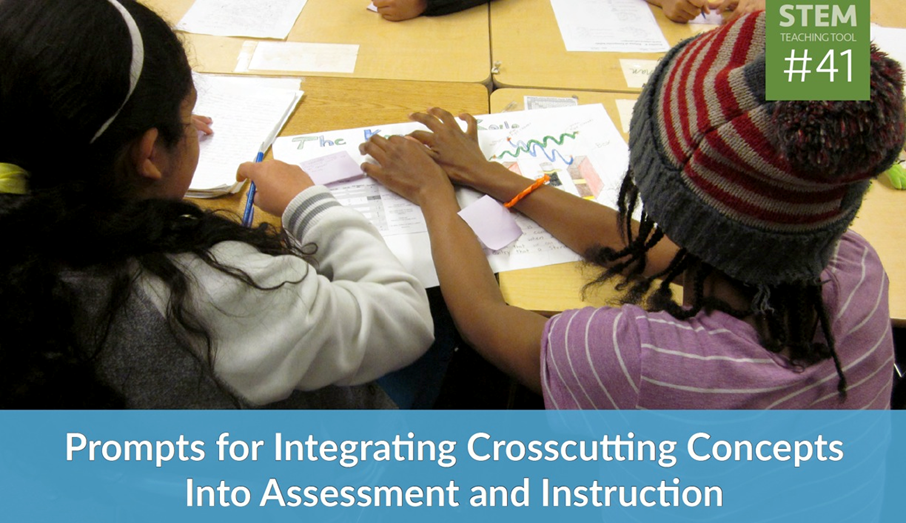 STEMteachingtools.org/brief/41
55
Prompts for Assessing Cross-Cutting Concepts
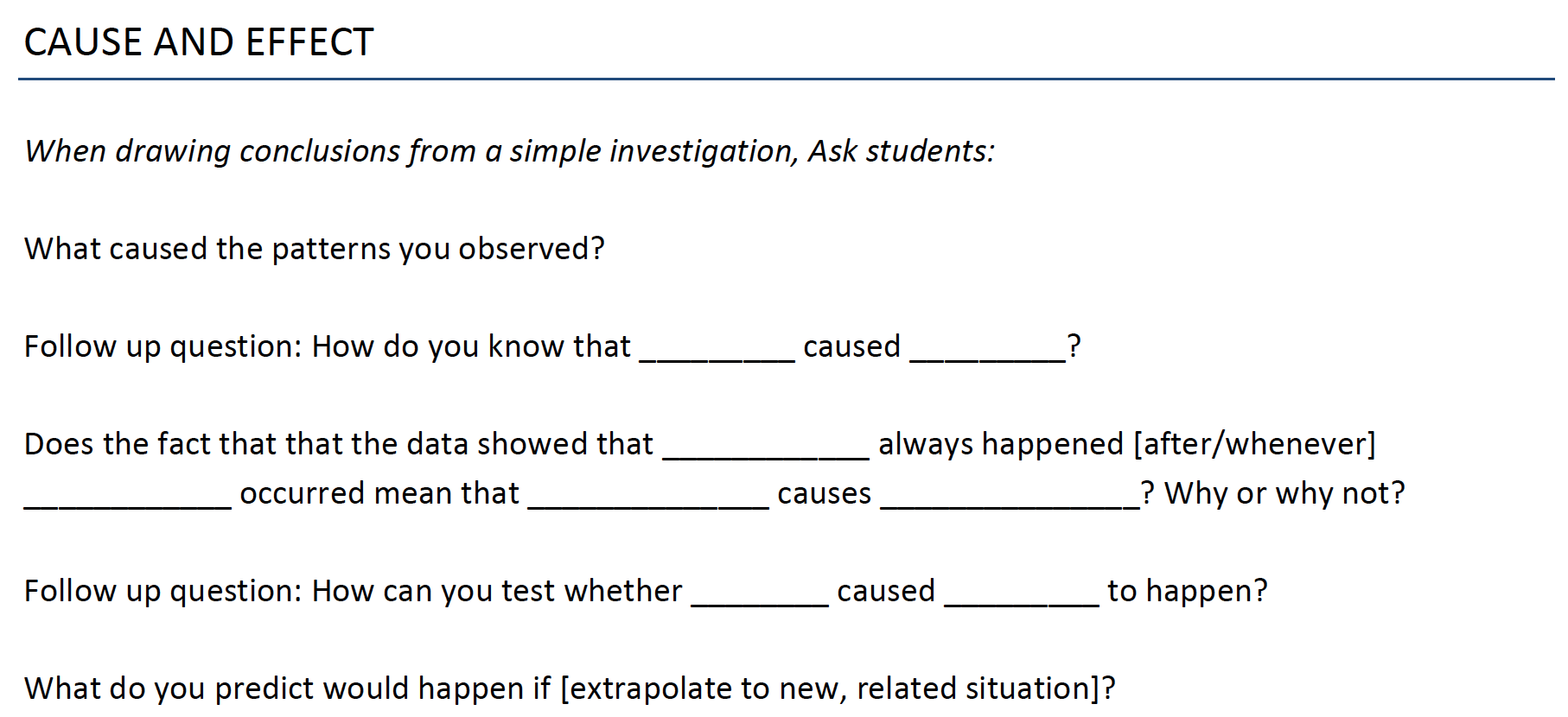 56
STEP 3: Define a 3D Learning Performance
57
3D Learning Performances: Lesson-Level Learning Goals
How will you know if my students are making progress toward the unit-level bundle of performance expectations? 
3D Learning Performances are specific ‘knowledge-in-use’ statements that include aspects of a disciplinary core idea, a practice, and a crosscutting concept from the bundle
They are smaller in scope than a PE
Background: nextgenscienceassessment.org
58
Sample 3D Learning Performances
Sample 3D Learning Performances
Weather Unit: Students will analyze climate data to determine the effects of latitude on average temperature.



Light Unit: Students will compare two models for how light from light sources makes objects visible to an observer and use evidence to support a claim about which they think is correct. 

Genetics Unit: Students will construct a model to predict the relationship between the genotype and phenotype of an organism.
DCI: ESS2.D
Practice: Analyze & Interpret Data
CCC: Patterns
DCI: PS4.B
Practice: Modeling & Argumentation
CCC: Structure & Function
DCI: LS3.A
Practice: Model
CCC: Structure & Function
59
3D Learning Performance Mad Lib
“Students will ((science & engineering practice component verb clause)) in order to ((DCI element verb clause)) highlighting that ((cross-cutting concept clause)).”
	—Julia Ward, Seattle Public Schools
60
Share & Refine
Share & Refine
What 3D Learning Performances did you come up with? Can we all identify the three dimensions? 

How might we refine them to improve them?
What 3D learning performance did you come up with?  Can we all identify the three dimensions?
How might we refine them to improve them?
61
STEP4:  Identifying a Scenario
We want to identify a scenario to frame the assessment event to students. It needs to fit the intended learning goals and other criteria. There are different kinds of scenarios: 
everyday situations, 
science investigations, 
classroom situations, or 
hypothetical situations.
62
Keep phenomena central to instruction and assessment. Natural phenomena are observable events that occur in the universe that we can use our science knowledge to explain or predict.
Keep Phenomenon Central
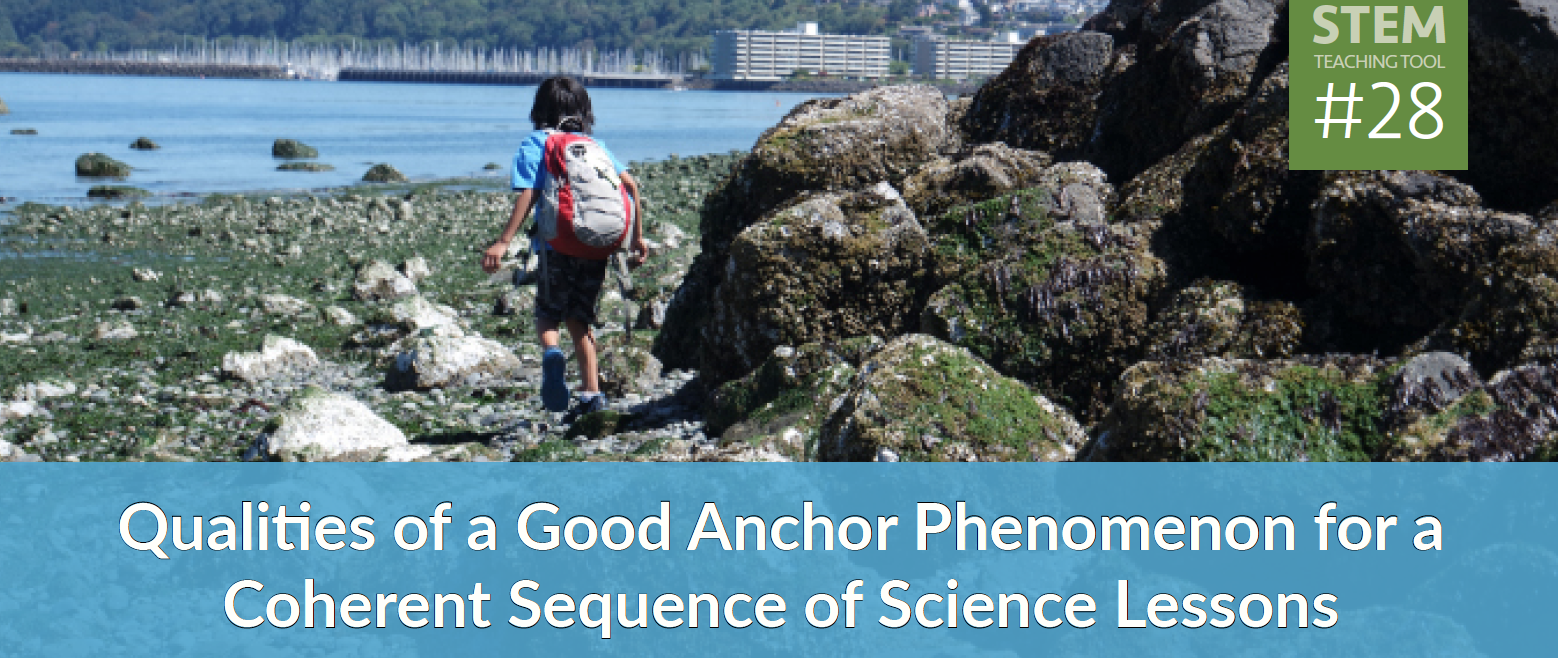 http://STEMteachingtools.org/brief/28 http://STEMteachingtools.org/brief/42
63
[Speaker Notes: Optional: ACESSE Resource F will be focused on phenomena-focused instruction. Exploring that resource should deepen how you identify assessment scenarios. 

[estimated time: 3-7 minutes]]
Reflecting on Phenomena
The most powerful phenomena in instruction are personally relevant or consequential to students.  Such phenomena highlight how science ideas help us explain aspects of real world contexts or design solutions to science-related problems that matter to students, their communities and society.

The same is true for task scenarios that involve phenomena you want students to reason about.  Has that been your experience?
64
STEP 4:  Brainstorm Scenarios
Criteria for a task scenario…
It should allow students from non-dominant communities (e.g., ELLs, students from poverty-impacted communities, differently abled) to fully engage with the task. We should design for them first! 
It should involve a compelling phenomenon related to one or more of the DCIs being assessed—and not feel like a test-like task. It should beg for explanation! Make it more like an anchoring phenomenon for an awesome, month-long unit. 
It should lend itself to a broad range of the science and engineering practices.
It must be understandable quickly by students. For this reason, selecting everyday situations can be useful.
65
Sample Scenario Brainstorm
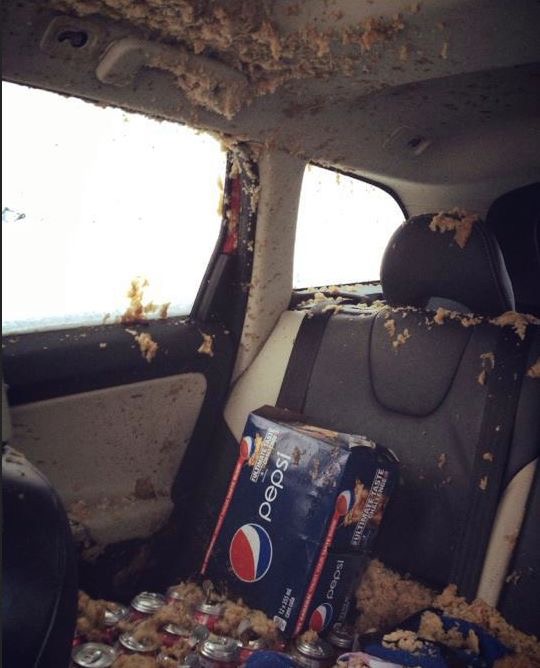 Sample Scenario Brainstorm
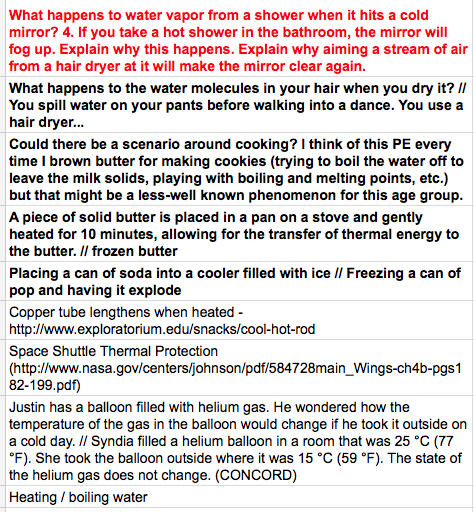 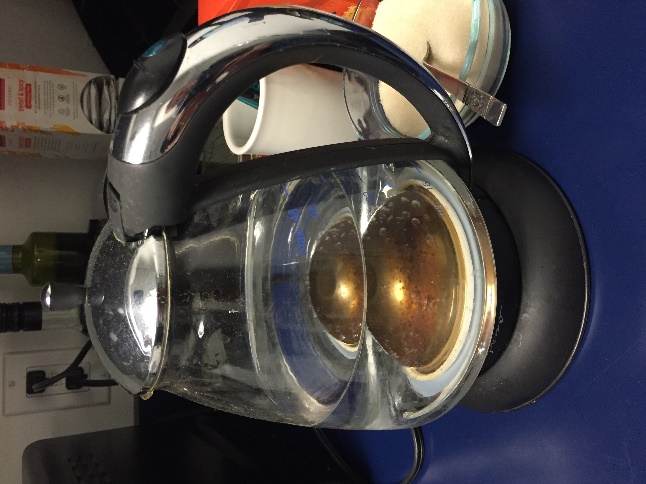 66
STEP 4:  Workshop the Scenarios
How do you think the leading scenarios relate to your learning performance? Describe how. 

Relate the criteria to the leading scenarios. Does it centrally focus on relevant phenomena? How interesting and relevant might each be to your students? Are there confusing cultural components? 


After the discussion, select the best scenario and craft student-facing language for it. It should be lean, but clear. Perhaps include a clarifying picture or diagram.
67
Reflection
What did you learn about identifying a scenario so that it is relevant, clear and fair?
68
STEP 5:  Build 2D or 3D Questions
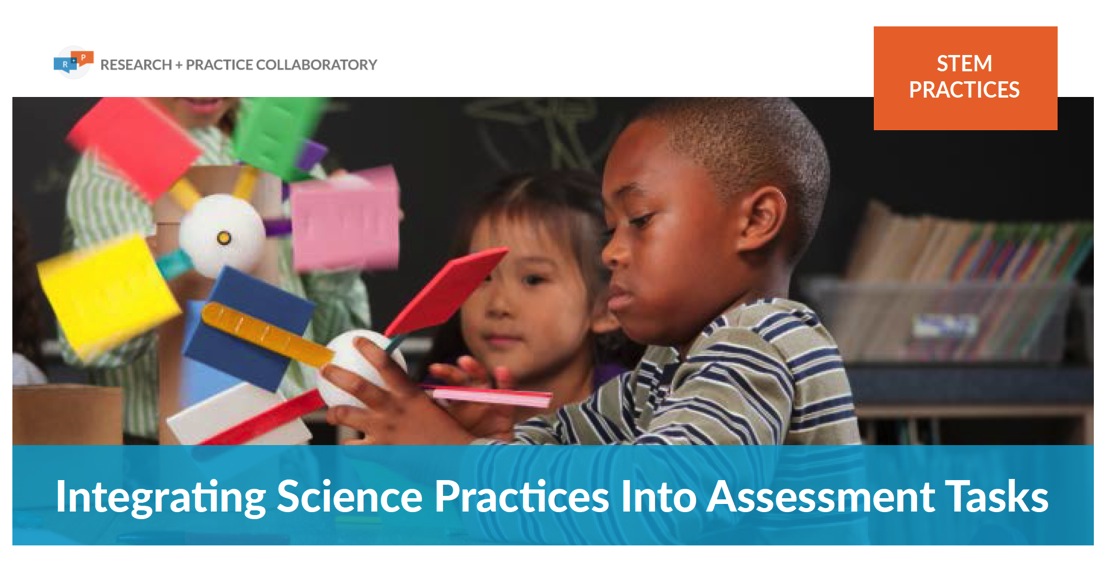 Start with either your selected SEP or CCC. Use…

science and engineering practices task formats or 

crosscutting concept prompts

Consider how are you connecting the chosen SEP and/or CCCs to the disciplinary concept (DCIs).
STEMteachingtools.org/brief/30
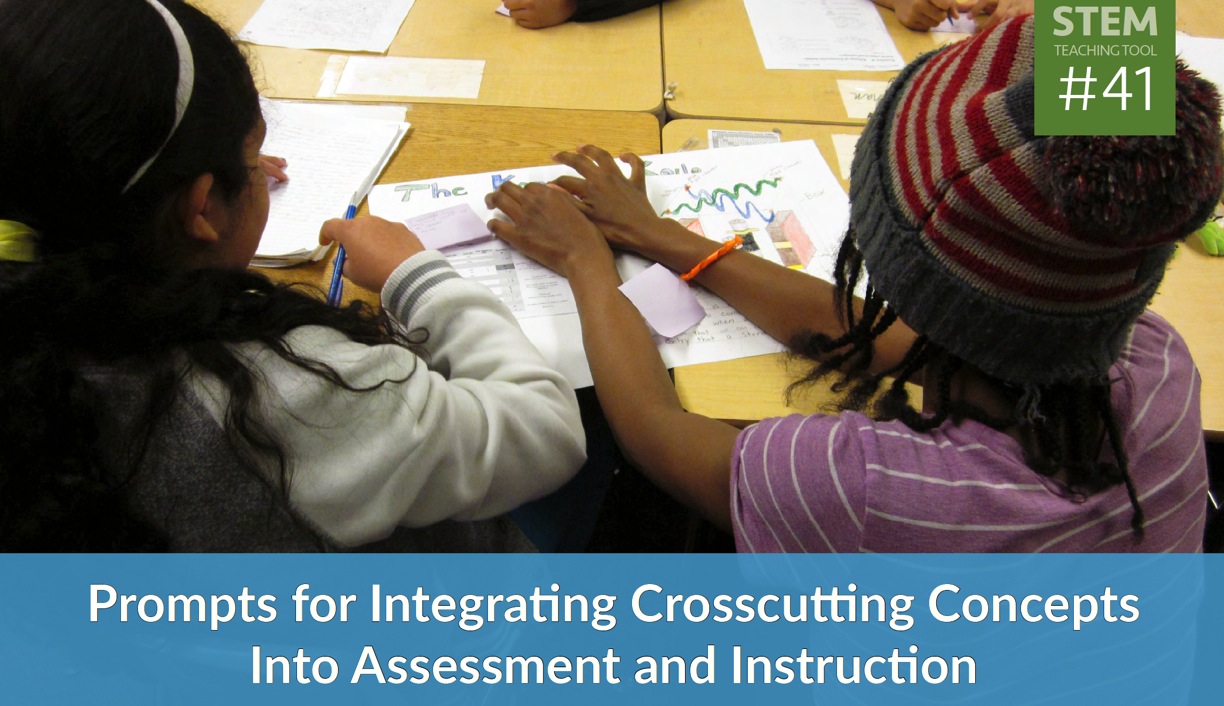 STEMteachingtools.org/brief/41
69
STEP 6:  Imagine Student Responses
Read through your drafted question(s) and imagine how students might answer at three levels: (1) limited, (2) partial, and (3) full understanding. For the full understanding response, you should imagine the response an ELL student with deep conceptual understanding would provide. 

Think of common facets of student thinking that might result from the cultural and experiential backgrounds of your students.

How might revisions to your questions/items:
elicit this variation in student thinking? 
identify linguistic challenges facing students?
70
STEP 7a:  Share, Review & Revise
Share your 3D classroom assessment with another individual / group and look over theirs to provide 3D feedback. Here are a few things to consider:
What is the “3Dness” of the items (or clusters)? Can you identify the focal DCI, SEP, and/or CCC?
Are there words that students would find confusing or misinterpret? Would a visual of some kind add clarity?
Would the assessment give you “actionable evidence” to guide instruction? 
Is the scenario accessible to all students?
Is the scenario relevant and engaging to students? Is it a fair assessment task?
71
STEP 7b: Share, Review & Revise
Post your 3D daily classroom assessment around the edge of the room.

Take a walk through the gallery of assessment tasks.

With your colleagues, discuss specific tasks and reflect on what you learned (or struggled with) as you crafted your 3D classroom assessment.
72
The Formative Assessment Process(Adapted by Simpson & McCulloch from Ruiz-Primo & Furtak, 2007)
Clarify 
Intended
Learning
Elicit 
Evidence
Interpret 
Evidence
Act on
Evidence
73
Crafting a 3D Task
Select a target DCI component for a given classroom lesson or learning experience. 
Identify SEP component and CCC component to focus on. 
Define a 3D Learning Performance for a specific classroom lesson or learning experience. 
Brainstorm and workshop possible scenarios for eliciting student understanding. Select one to use that is fair for non-dominant students (e.g., ELLs). 
Write 2D/3D questions for the selected scenario. 
Imagine (or collect) student responses (limited, partial, full understanding). 
Share, review, and revise using workshop approach.
74
Session Reflection
Session Reflection
How can 3D Learning Performances help you map out a series of formative assessment events across a unit that you teach? 

After focusing closely on the three dimensions of science learning, what implications for your teaching occur to you?
How can 3D learning performances help you map out a series of formative assessment opportunities across a unit that you teach?
After focusing closely on the three dimensions of science learning, what implications for your teaching occur to you?
75